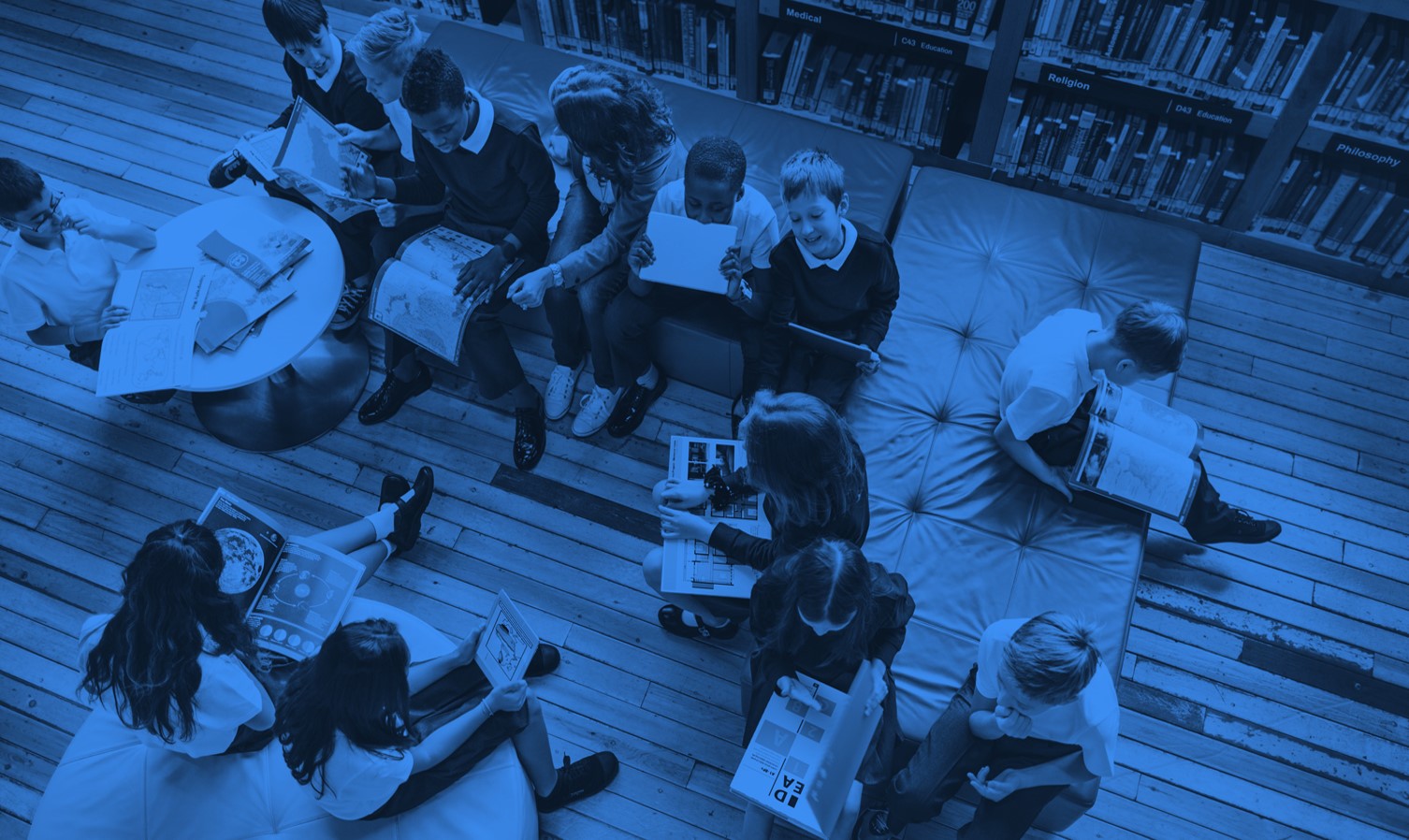 FINISHING FY2018
2018 APPLICANT TRAINING
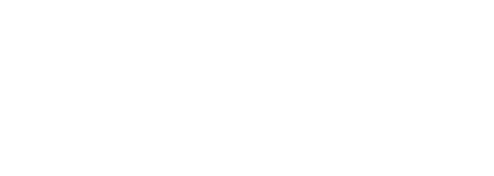 © 2017 Universal Service Administrative Co.
FINISHING FY2018
FCC Form 486
CIPA
Filing deadlines and document retention
Invoicing – BEAR Forms
FCC Form 498 for applicants
© 2018 Universal Service Administrative Co.
FCC FORM 486
Starting Services / CIPA
© 2018 Universal Service Administrative Co.
Starting Services – FCC Form 486
The FCC Form 486 notifies USAC:

That services have started for the FRNs listed on the FCC Form 471.

Reports the status of compliance of the entities on those FRNs with the Children’s Internet Protection Act (CIPA).
© 2018 Universal Service Administrative Co.
Starting Services – FCC Form 486
What is the Children’s Internet Protection Act (CIPA)?
Children’s Internet Protection Act (CIPA) requires that schools and libraries enforce certain safety measures that protect against access by adults and minors to obscene content on the Internet.
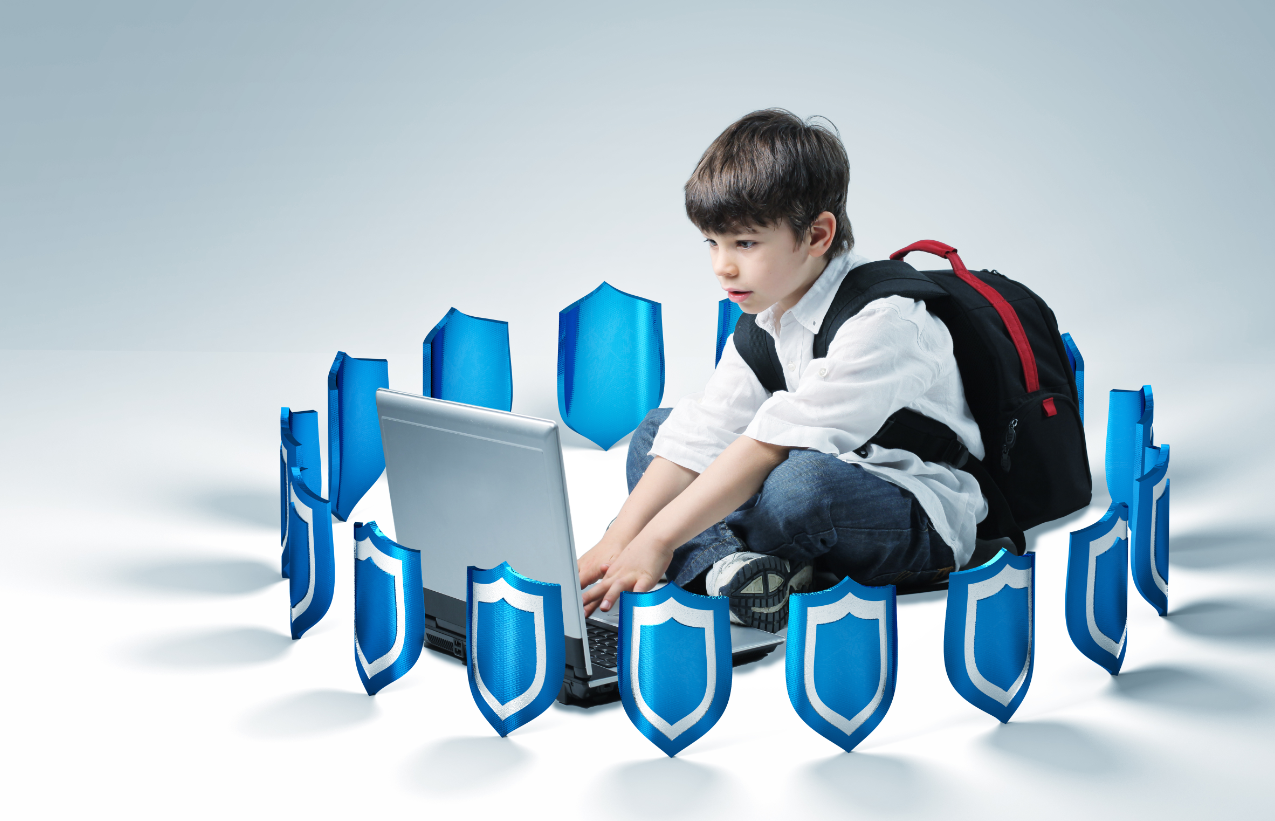 © 2018 Universal Service Administrative Co.
Starting Services – FCC Form 486
CIPA Requirements
Internet Safety Policy 
Technology Protection Measure
Public Notice and Hearing or Meeting

NOTE:  The school or library must maintain documentation demonstrating that they are working toward compliance (in the first year) or in compliance (second year and thereafter).
© 2018 Universal Service Administrative Co.
Starting Services – FCC Form 486
1. Internet Safety Policy, which must address:
For both schools and libraries, five issues related to access by minors to inappropriate matter on the internet and the safety and security of minors when using the internet.

For schools, educating minors about appropriate online behavior.
© 2018 Universal Service Administrative Co.
Starting Services – FCC Form 486
2. Technology Protection Measure (Filter)
The Internet Safety Policy must also include a technology protection measure (filter) that blocks or filters internet access. 

The filter may be disabled during use by an adult to enable access for bona fide research or other lawful purpose.
© 2018 Universal Service Administrative Co.
Starting Services – FCC Form 486
3. Public Notice and Hearing or Meeting
You must provide public notice and hold at least one public hearing or meeting to address the internet safety policy.
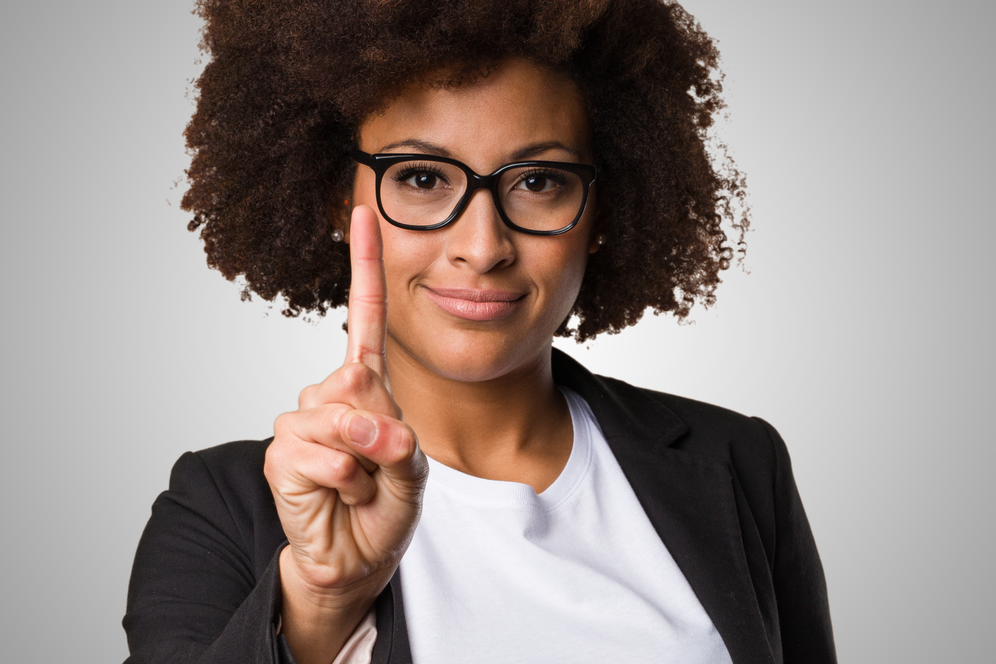 © 2018 Universal Service Administrative Co.
Starting Services – FCC Form 486
Documentation to retain
A copy of your internet safety policy.
Proof that your filter was operational (e.g., invoice from service provider showing filtered access, logs from your system showing sites blocked).
Evidence that shows that public notice was given and the public hearing or meeting took place (newspaper ad, meeting agenda, meeting minutes).
© 2018 Universal Service Administrative Co.
FCC Form 486 Deadline
© 2018 Universal Service Administrative Co.
Starting Services – FCC Form 486
When do you file the FCC Form 486?
After USAC issues the Funding Commitment Decision Letter (FCDL) with a positive funding commitment.

The FCC Form 486 MUST be certified no later than 120 days after the Service Start Date or 120 days after the date of the FCDL, whichever is later.
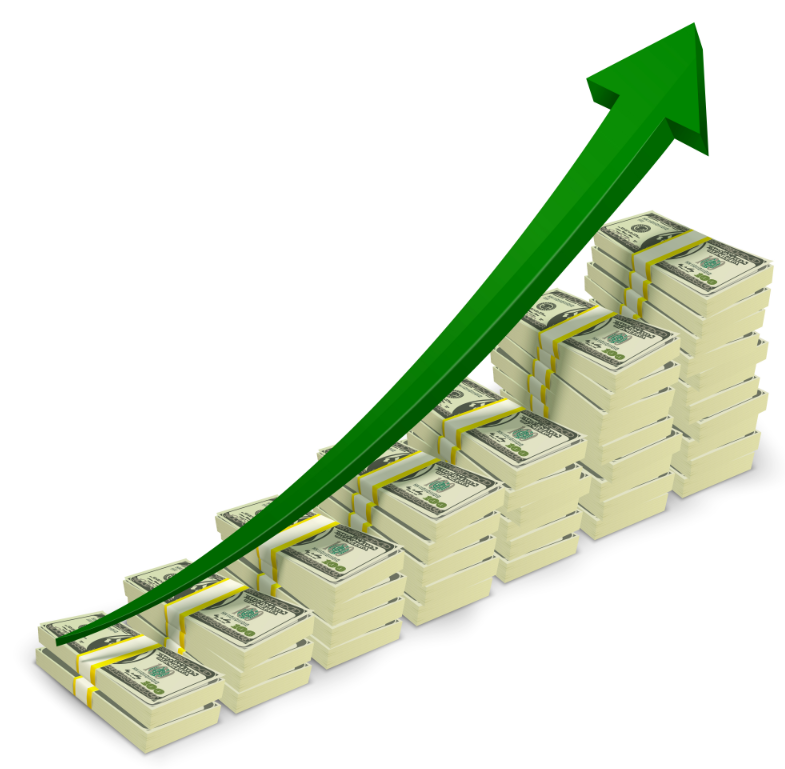 © 2018 Universal Service Administrative Co.
Starting Services – FCC Form 486
What if you file the FCC Form 486 late?
USAC will reset your service start date to the date 120 days before your certification date.

You may lose funding as a result of the service start date change.
© 2018 Universal Service Administrative Co.
FCC Form 486 Notification Letter
© 2018 Universal Service Administrative Co.
FCC Form 486 Notification Letter
What is the FCC Form 486 Notification Letter
You will receive an FCC Form 486 Notification Letter in EPC after your form has been reviewed and approved by USAC.


USAC may be required to reach out to you for corrections if the information you provided appears to be incorrect or inconsistent.
© 2018 Universal Service Administrative Co.
INVOICING
BEAR Forms and SPI Forms
© 2018 Universal Service Administrative Co.
Invoicing
Before USAC can process an invoice:
The applicant and service provider must have received an FCDL with a positive commitment.

The applicant must have certified an FCC Form 486 and USAC must have reviewed and approved the form.

The service provider must have certified an FCC Form 473 (SPAC Form) for each SPIN that will be featured on an invoice for that funding year.
© 2018 Universal Service Administrative Co.
Invoicing
Invoicing – BEAR Method
The applicant pays the cost of the service in full to the service provider.
Then the applicant sends USAC an invoice for the discount share by filing the FCC Form 472, the Billed Entity Applicant Reimbursement (BEAR) Form.
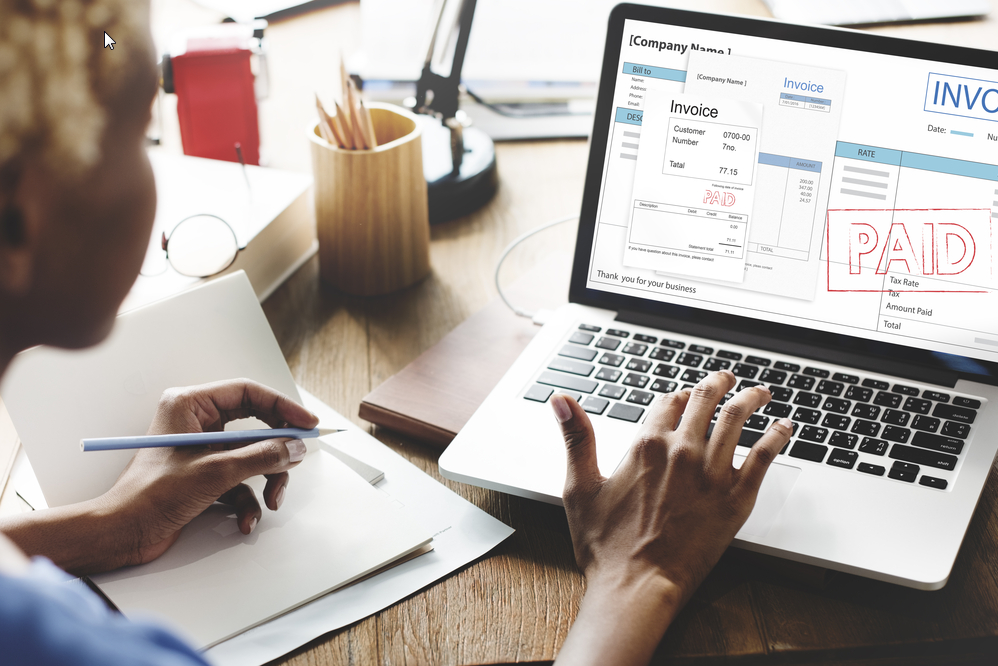 © 2018 Universal Service Administrative Co.
Invoicing
Invoicing – SPI Method
The service provider provides a discounted customer bill to the applicant.
The service provider sends USAC an invoice for the discount share by filing the FCC Form 474, the Service Provider Invoice (SPI) Form.
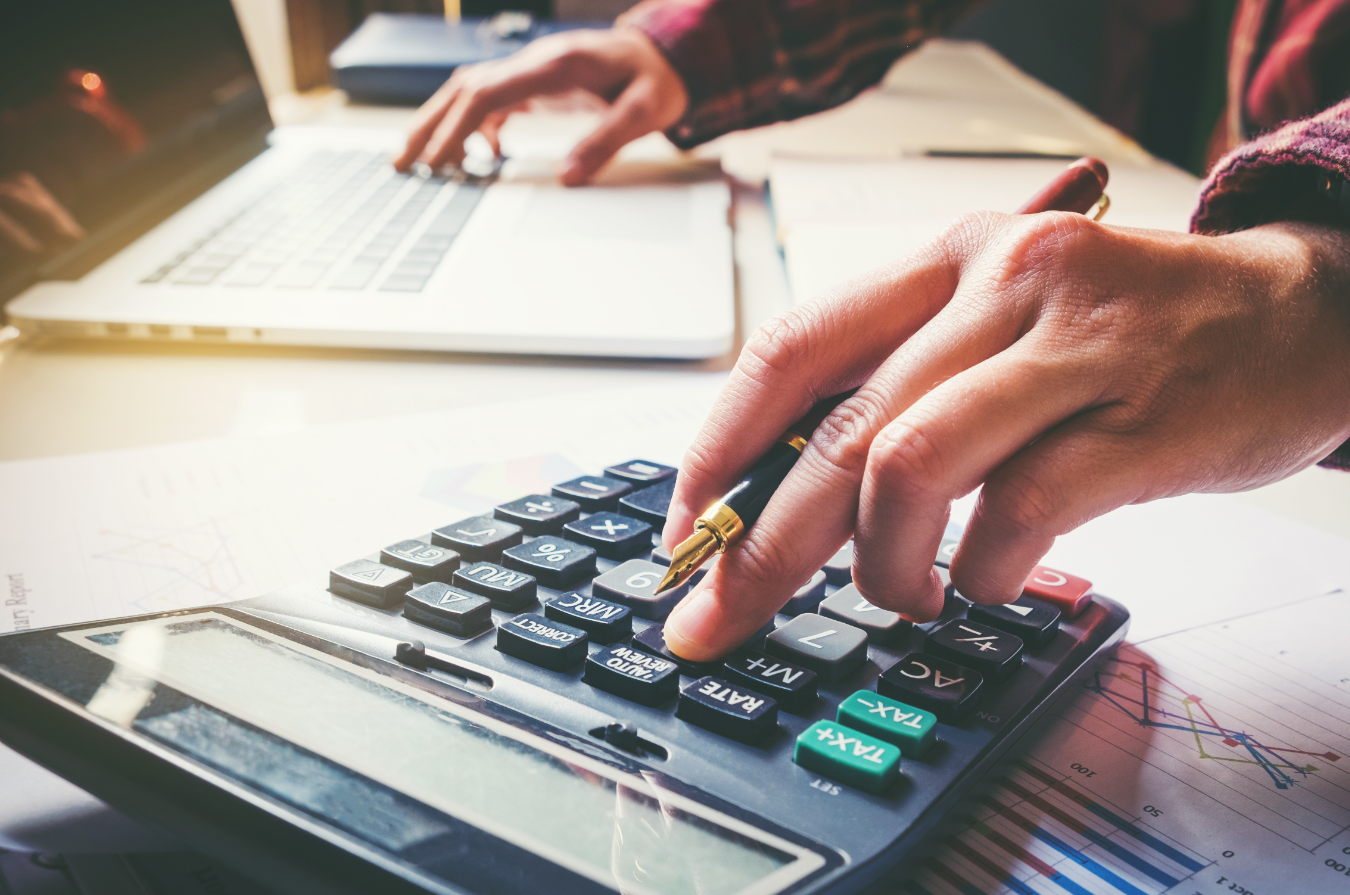 © 2018 Universal Service Administrative Co.
Invoicing
Invoicing Overview
The invoice method (BEAR or SPI) is the applicant’s choice.

The service provider and the applicant should have this discussion as early as possible.

Once the invoice method is set for an FRN, it cannot be changed for that FRN.
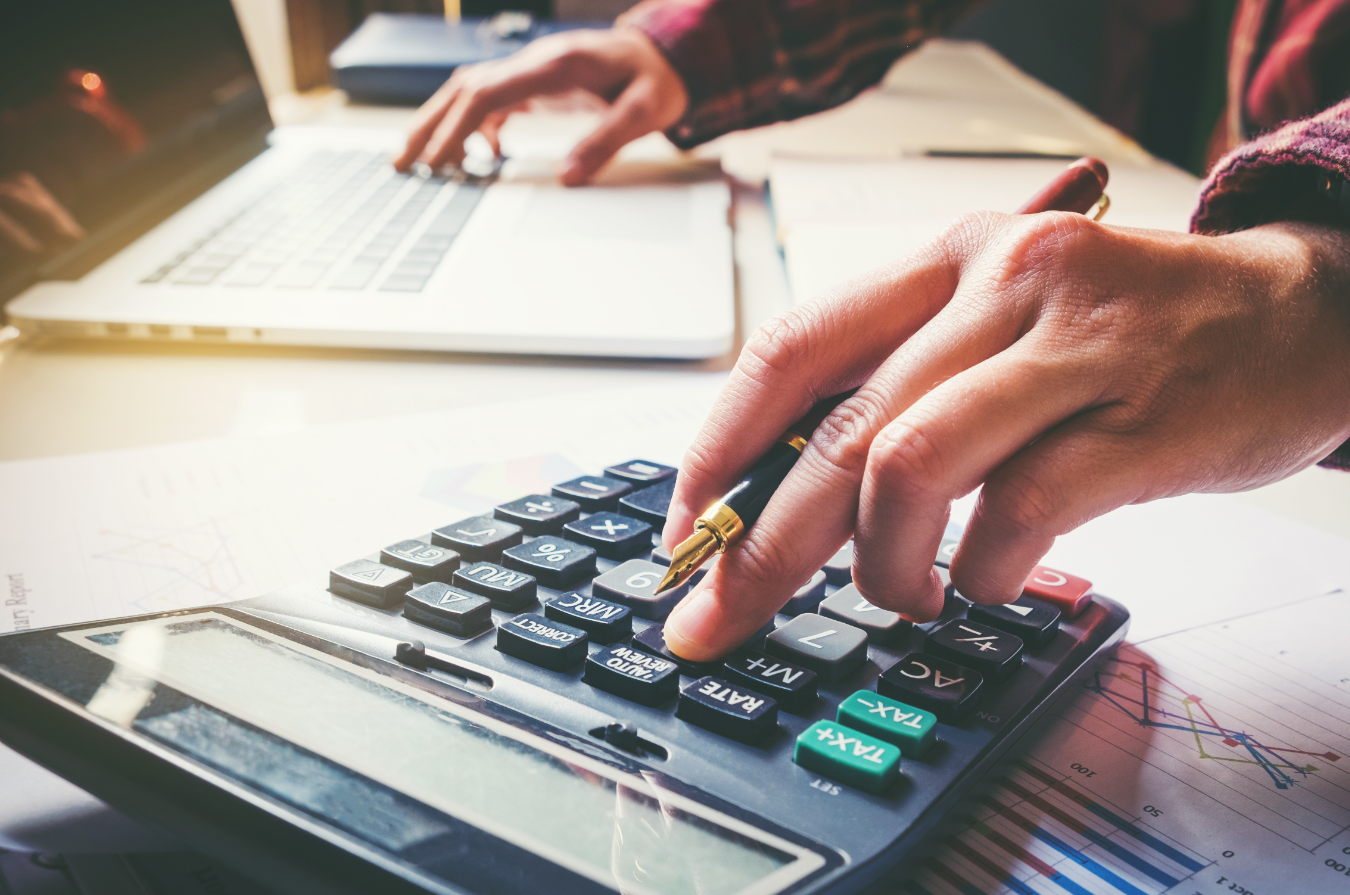 © 2018 Universal Service Administrative Co.
INVOICING
When to File Invoices
Invoices must be filed:
120 days after the last date to receive service or
120 days after the date of the FCC Form 486 Notification Letter
   whichever is later.
© 2018 Universal Service Administrative Co.
INVOICING
Invoice Deadlines for Recurring and Non-Recurring Services
Invoice deadline for recurring services is generally October 28 following the close of the funding year.

Invoice deadline for non-recurring services is generally January 28 following the close of the funding year.
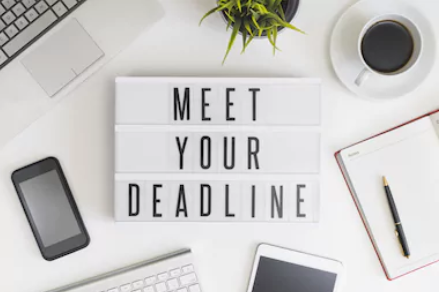 © 2018 Universal Service Administrative Co.
INVOICING
Invoice Deadline Extensions
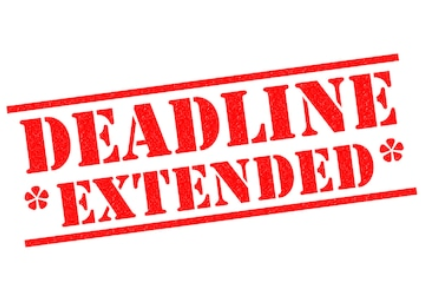 Applicants and service providers can ask for a one-time, 120-day extension of this deadline through:
EPC for FY2016 and forward.
Online BEAR Form for FY2015 and previous funding years.
© 2018 Universal Service Administrative Co.
INVOICING
Invoice Deadline Extensions
Extensions must be requested on or before the original invoice deadline. To request an extension for FY2016 and forward:
Applicants and service providers log in to EPC, search for their BEN or SPIN under the Records tab, and click Invoice Deadline Date Extension Request from the Related Actions menu.
© 2018 Universal Service Administrative Co.
INVOICING
Invoice Deadline Extensions
Extensions must be requested on or before the original invoice deadline. To request an extension for FY2015 and previous funding years:

Applicants log in to the online BEAR Form.
Service providers log in to the E-File System and choose the 472 BEAR Form link.
© 2018 Universal Service Administrative Co.
Applicant FCC Form 498
© 2018 Universal Service Administrative Co.
Applicant FCC Form 498
Overview
Applicants that choose to file an FCC Form 472 (BEAR), must file an FCC Form 498 before they can receive payments.

USAC’s 498 Team must review and approve both the form and the banking documentation before the applicants can receive payments.

Applicants using the SPI method do not have to file the FCC Form 498.
© 2018 Universal Service Administrative Co.
Applicant FCC Form 498
FCC Form 498 Filing Requirements for Applicants
Most of the basic information will populate from the EPC profile for the applicant.

Federal Employer Identification Number (EIN/Tax ID)

Remittance contact information

Account and routing number

All billed entities (BENs) that should be associated with the same banking account information
© 2018 Universal Service Administrative Co.
Personal Identification Number (PIN)
© 2018 Universal Service Administrative Co.
Personal Identification Number (PIN)
What is a PIN?
A Personal Identification Number (PIN) is a unique number assigned by USAC for a specific person to complete and certify a BEAR Form for a specific BEN.

PINs are only used in our legacy system (not EPC).

Applicants must have a PIN to file a BEAR form.
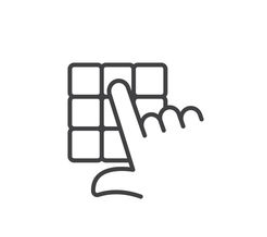 © 2018 Universal Service Administrative Co.
RECODED DEMO – BEAR FORM
© 2018 Universal Service Administrative Co.
Applicant Invoicing
BEAR Form Video
This video was recorded from our BEAR Training Site.
You can use the BEAR Training Site to practice or to demonstrate filing a BEAR Form.
See the BEAR Training Site instructions for login information and a list of FRNs you can use.
© 2018 Universal Service Administrative Co.
RECAP
Starting services and FCC Form 486
CIPA
Filing deadlines and document retention
Invoicing
FCC Form 498 and banking information
PINs
BEAR Form
© 2018 Universal Service Administrative Co.